Call for Technologies: Compression and Understanding of Industrial data
Guido Perboli
2025/01/08 T15:00 UTC
1
8-Jan-25
About MPAI
2
8-Jan-25
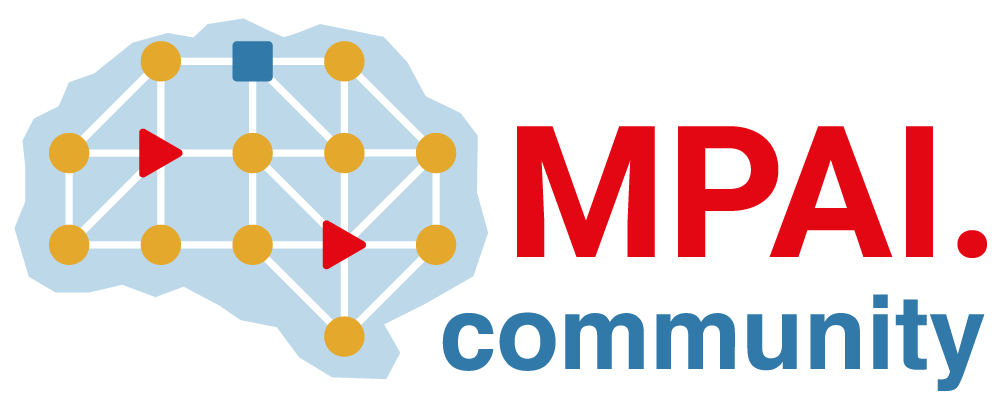 Who is MPAI
MPAI – Moving Picture, Audio and Data Coding by Artificial Intelligence is an international, unaffiliates, non-profit association based in Geneva.
MPAI mission is the promotion of the efficient use of Data by 
Developing Technical Specifications for
Coding of any type of Data, especially using new technologies such as Artificial Intelligence, and 
Technologies that facilitate integration of Data Coding and Decoding components in Information and Communication Technology systems, and by 
Bridging the gap between Technical Specifications and their practical use through the development of Intellectual Property Rights Guidelines (“IPR Guidelines”),.
MPAI operates based on open international collaboration of interested parties supporting the MPAI mission and the means to accomplish it.
3
8-Jan-25
Explainable standards
AI Module AIM
AI Module AIM
AI Module AIM
AI Module (AIM)
AI Workflow (AIW)
AI module (AIM)
Speech analysis
Text
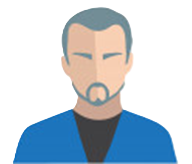 Speech
Inputs
Outputs
Identity
AIM
Storage
Access
1/8/2025
4
Technical Specification: AI Framework (MPAI-AIF) V2.1
User Agent
Outputs
Inputs
AIM/AIW Storage
(non-secure)
AIM/AIW Storage
(secure)
AI Module (AIM)
AI Module (AIM)
AI Module (AIM)
AI Module (AIM)
Controller (Non-secure/Secure)
SAL
Attestation Service
Encryption Service
Communication Service
MPAI Store
Communi-cation
Access
Global Storage
AIF enables dynamic configuration, initialisation, and control of the HMC AIW
5
8-Jan-25
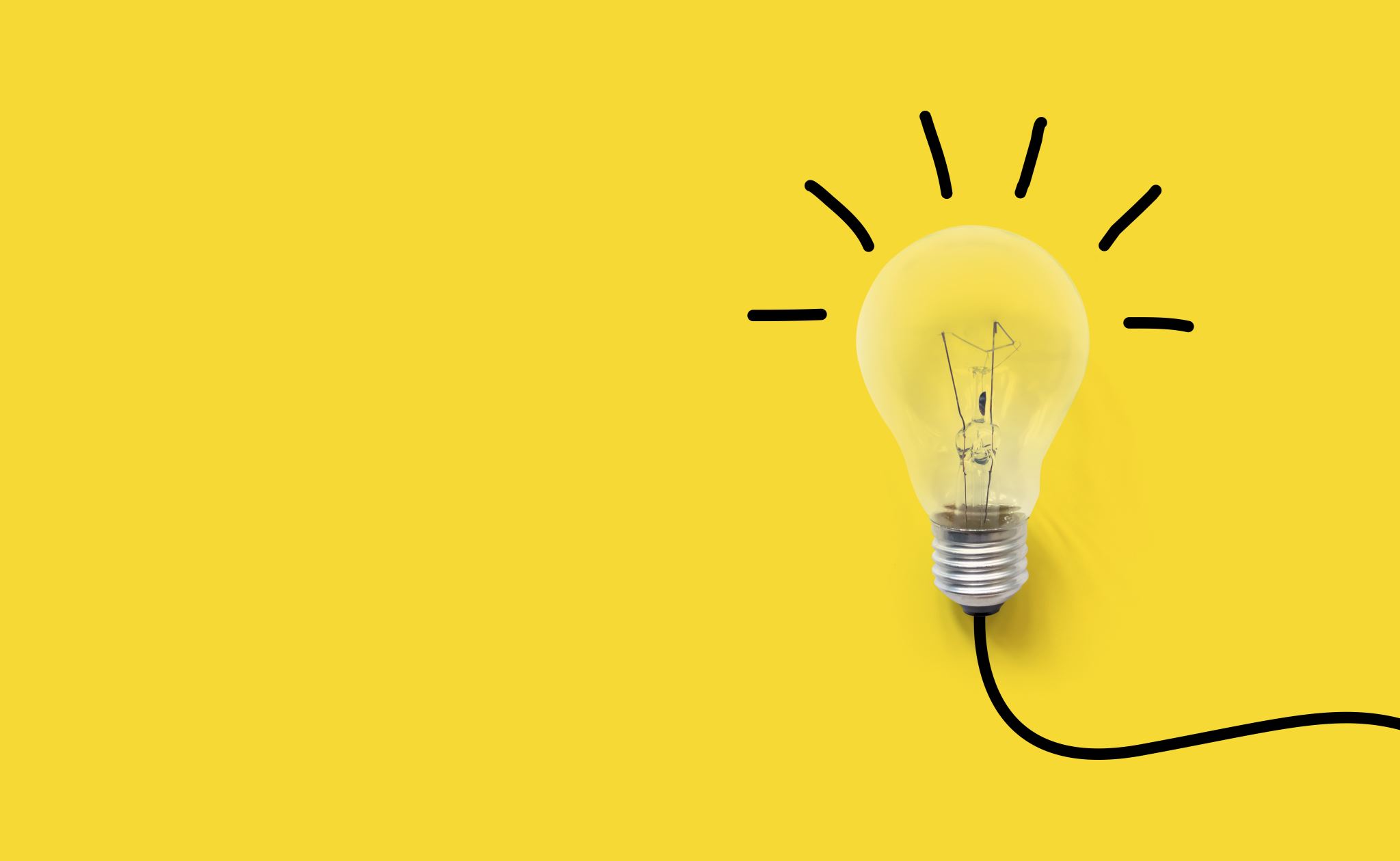 Accessible & timely available standards
Before initiating a standard, Active Principal Members develop & adopt its Framework Licence (FWL), a licence  without values: $, %, dates etc. declaring that the eventual licence will be issued 
Not after products are on the market.
At a price comparable with similar standard technologies.
During the development, any Member making a contribution declares it will make its licence available according to the FWL.
After the development, Members holding IP in the standard select the preferred patent pool administrator.
Read the MPAI Patent Policy
6
1/8/2025
Rigorous standards development process
Principal Members
All
Stage 0
Stage 1
Stage 2
Stage 3
Use Cases
Proposal
Interest
Collection
Functional
Requirements
Commercial
Requirements
Technical
Specification
Reference
Software
Call for
Technologies
Community
Comments
Standard
Development
Conformance 
Testing
Reference
Software
Performance
Assessment
Stage 6
Stage 5
Stage 4
Stage 7
All
All Members
Principal Members
7
The results, so far
8
8-Jan-25
Plans for new and extended standards
9
8-Jan-25
About Company Performance Prediction
10
8-Jan-25
Predicting a company’s future (version 1)
Define a prediction horizon.
Start from Governance Data, Financial Data and company-assessed Risks.
Compute standard Descriptors from Governance and Financial Data.
Convert Risks into a Risk matrix.
Pass the Descriptors to a Neural Network to produce measures of company performance:
Organisation index
Default probability
Perturb the default probability with Risk Matrix to obtain Discontinuity Probability.
11
8-Jan-25
Company Performance Prediction (CUI-CPP) V1.1
Prediction 
Horizon
User Agent
Prediction
Organisational 
Model Index
Governance
Governance Assessment
Governance Features
Default Probability
Financial Statement
Financial Features
Financial Assessment
Default Probability
Perturbation
Business 
Discontinuity Probability
Risk 
Assessment
Risk Matrix Generation
Risk Matrix
Controller
Store
Global Storage
Communication
Governance and Financial Descriptors and Risk Matrix in MPAI-CUI V1.1
Governance Descriptors: #Stakeholder Individuals, #Stakeholder Companies, Shareholder Share, Shareholders Gender, Decision-Makers Gender, #Decision-Makers, Members of the Revision And Advisory Board, Presence Of The Advisory Company, #Decision-Makers By The Same Family, Company Phase (Age).
Financial Descriptors: Revenues, EBITDA Margin, EBITDA, Quick Ratio, Current Ratio, Net Working Capital, Net Financial Position, Net Short-Term Assets, Shareholder Funds-Fixed Assets, Long-Term Liability Ratio, Coverage Of Fixed Assets, Amortisation Rate, Debt On Sales, Interest Coverage Ratio, Average Stock Turnover, Stock Coverage Days, Return On Investments (ROI), Return On Assets (ROA), Return On Sales (ROS), Return On Equity (ROE), Cash Flow, Interest On Sales, Type Of Financial Statement.
Risk Matrix : Occurrence (3 values), Business Impact (3 values), Gravity (5 values), Risk retention (portion of the risk that the Company decides to retain).
13
8-Jan-25
Predicting a company’s future (version 2)
We can get more if we consider more and better data.
 A more precise identification of Cyber, Digitisation, Climate, and Business risks.
Possibility to incorporate different AIMs for the same risk (e.g., due to different regulations)
A definition of risks: 
Risk name, Risk type: (cyber, etc.), 
Target regulation, 
Vector of inputs which could include, e.g. for Cyber Risks: 
Name of input: IP address, Denial of service; 
Time: time the attack was detected; 
Source: provider of input vector; Type: image, text, category, etc.; 
Value: depends on type.
14
8-Jan-25
How can we do more?
With this additional information, it is possible to train a neural network – or a set of neural networks.
Provide Risk Data in addition to Prediction Horizon, and Governance and Financial Descriptors.
The index and probability outputs of CUI-CPP V1.1 now become Descriptors.
Descriptors are data structures that include index or probability as values but also information on which input elements have more influence on the index and probabilities values.
15
8-Jan-25
Company Performance Prediction (CUI-CPP) V2.0
Prediction 
Horizon
User Agent
Assessment and Prediction
Organisation
 Descriptors
Risk Data
Default Descriptors
Governance Data
Governance Assessment
GovernanceDescriptors
Discontinuity Descriptors
Financial Data
Financial Assessment
Financial Descriptors
Default Descriptors
Prediction Result Perturbation
Discontinuity Probability
Risk Matrix
Risk 
Assessment
Risk Matrix Generation
Controller
MPAI Store
Global Storage
Communication
Assessment and Prediction (CUI-CAP) V2.0 AIM
Organisation Model Assessment
Governance Descriptors
Organisation
 Descriptors
Financial Descriptors
Default Prediction
Financial Descriptors
Default
 Descriptors
Discontinuity Prediction
Governance Descriptors
Risk
Data
Discontinuity
 Descriptors
Financial Descriptors
CUI-CPP V2.0 data/1
The Functional Requirements of MPAI-CUI V2.0 data:
Governance data: 
Frequency of officer terms in the last 5 years.
Which and how many roles officers have in other legal entities.
Extensions to CUI-CPP V1.1
Financial data: 
Extensions to CUI-CPP V1.1 
Risk assessment
Risk taxonomy
Extensions to CUI-CPP V1.1
Vertical risk data: features for each considered risk, including:
Risk name
Risk type: cyber, etc.
Target regulation
Vector of inputs, e.g. for cyber:
Name of input: IP address, Denial of service.
Time: time the attack was detected.
Source: provider of input vector.
Type: (image, text, category, …).
Value: depends on type.
CUI-CPP V2.0 data/2
Each Descriptors shall contain 
Index
Explanation of elements affecting the Index
Default Descriptors
Components of explainability.
Organisation Descriptors
Components of explainability.
Discontinuity Descriptors
Components of explainability.
19
8-Jan-25
About the Call and Responses
20
8-Jan-25
Call for Technologies Timeline
How will the planned MPAI-UFV V1.0 Technical Specification be developed
The planned MPAI-CUI V2.0 Technical Specification will be developed using technologies that satisfy the following mandatory requirements: 
Satisfy the MPAI-CUI V2.0 Use Cases and Functional Requirements
Are proposed by respondents who accept the MPAI-CUI Framework Licence.
The technologies may be integrated by subsequent Members’ contributions during the development of the MPAI-CUI Technical Specification.
Such contributions shall be submitted stating acceptance of the MPAI-CUI Framework Licence.
22
8-Jan-25
Response to the Call
MPAI membership is not a prerequisite for responding to this Call for Technologies. 
If a  (part of a) submission is accepted for inclusion in the planned MPAI-CUI V2.0 TS, the Proponent should join MPAI or lose the opportunity to have accepted technologies included in the TS. 
MPAI will select the most suitable technologies based on their technical merits. 
The Call does not obligate MPAI to select 
A particular technology 
Any of the proposed technologies if those submitted are found to be inadequate.
23
8-Jan-25
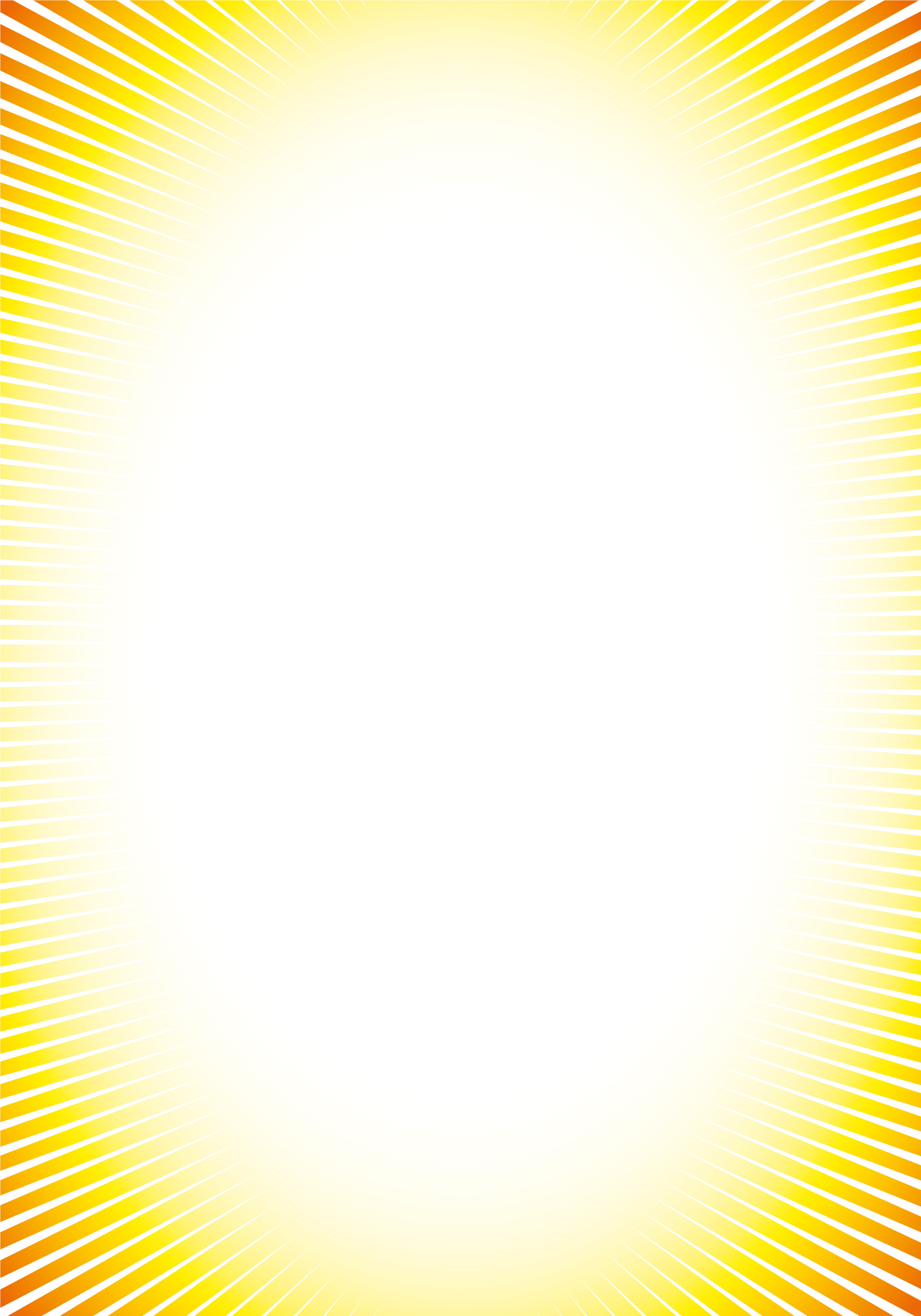 Join MPAI
Share the fun
Build the future
We look forward to working 
with you 
on this exciting MPAI project!
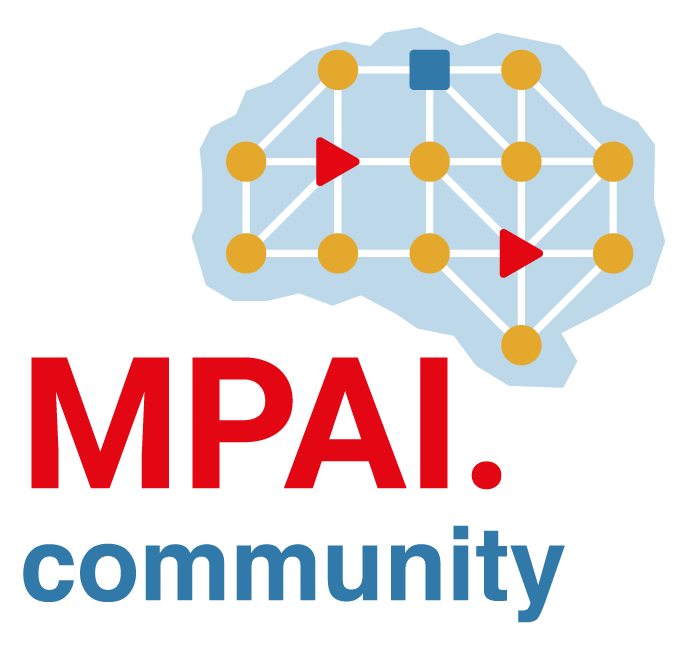 https://mpai.community/standards/mpai-cui/v2-0/
24
24
24
24
24
8-Jan-25